Molecules have energy.
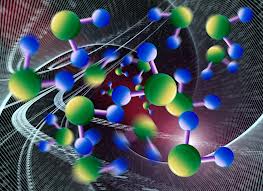 Faster molecules have more energy than slower molecules
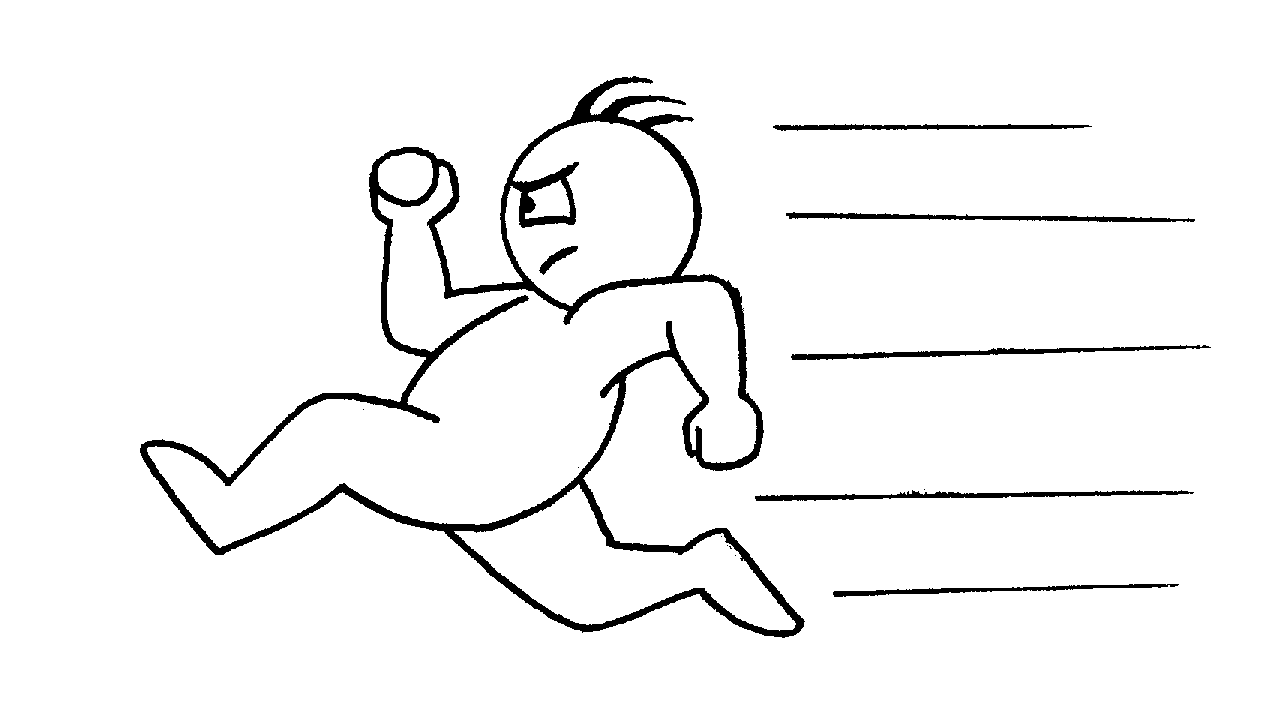 Microwaves
Microwaves work by making the food molecules move faster, which make them heat up.
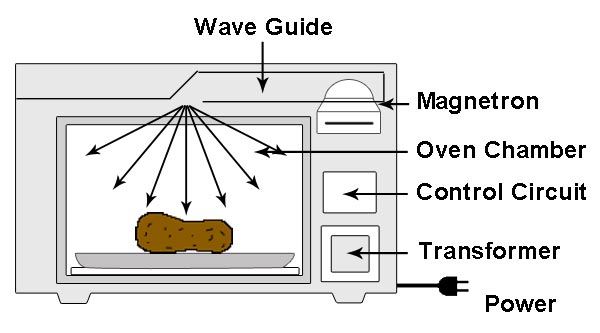 Energy wants to be even
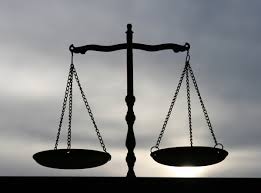 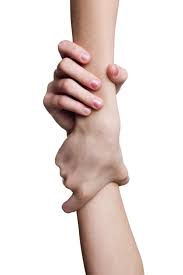 Pan, fire, food
Wind
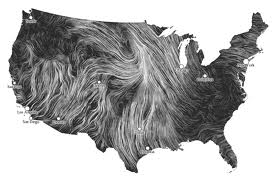 Air temperature and body heat
Koolaid and water
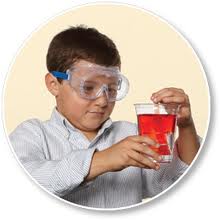 Electricity, wires
Conductors help energy become even
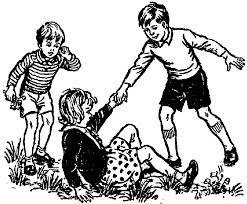 Metal pan for cooking
Metal wire
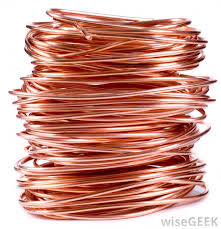 Skin to skin when freezing
Metal container – liquid
Insulators try to stop energy from being even
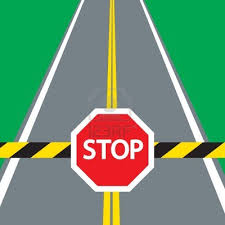 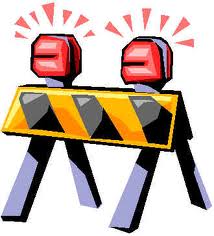 Clothes/coats/mittens
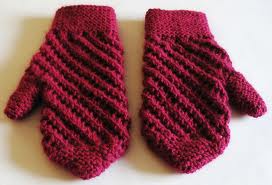 House insulation
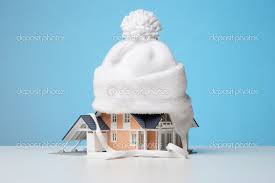 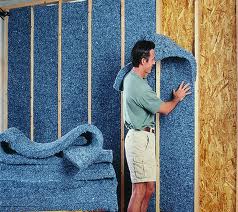 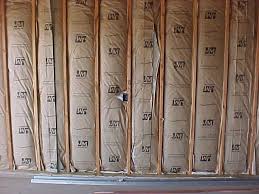 Handles on a pan
Coolers
Egg containers for a sound proof room
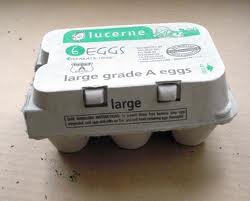 Ear covers
Questions to think about
What types of matter are conductors?
What types of matter are insulators?

Give 3 examples of when you want a conductor for something.
Give three examples of when you want an insulator for something.